สถานการณ์โรคไข้เลือดออก จ.ยโสธรณ 21 พ.ค.59
จำนวนผู้ป่วย  82  ราย 
 อัตราป่วย  15.21 ต่อ ปชก.แสนคน
* ณ 14 พ.ค.59
ที่มา : รง.506
ตำบลที่ควบคุมโรคไม่ได้ภายใน 28 วัน
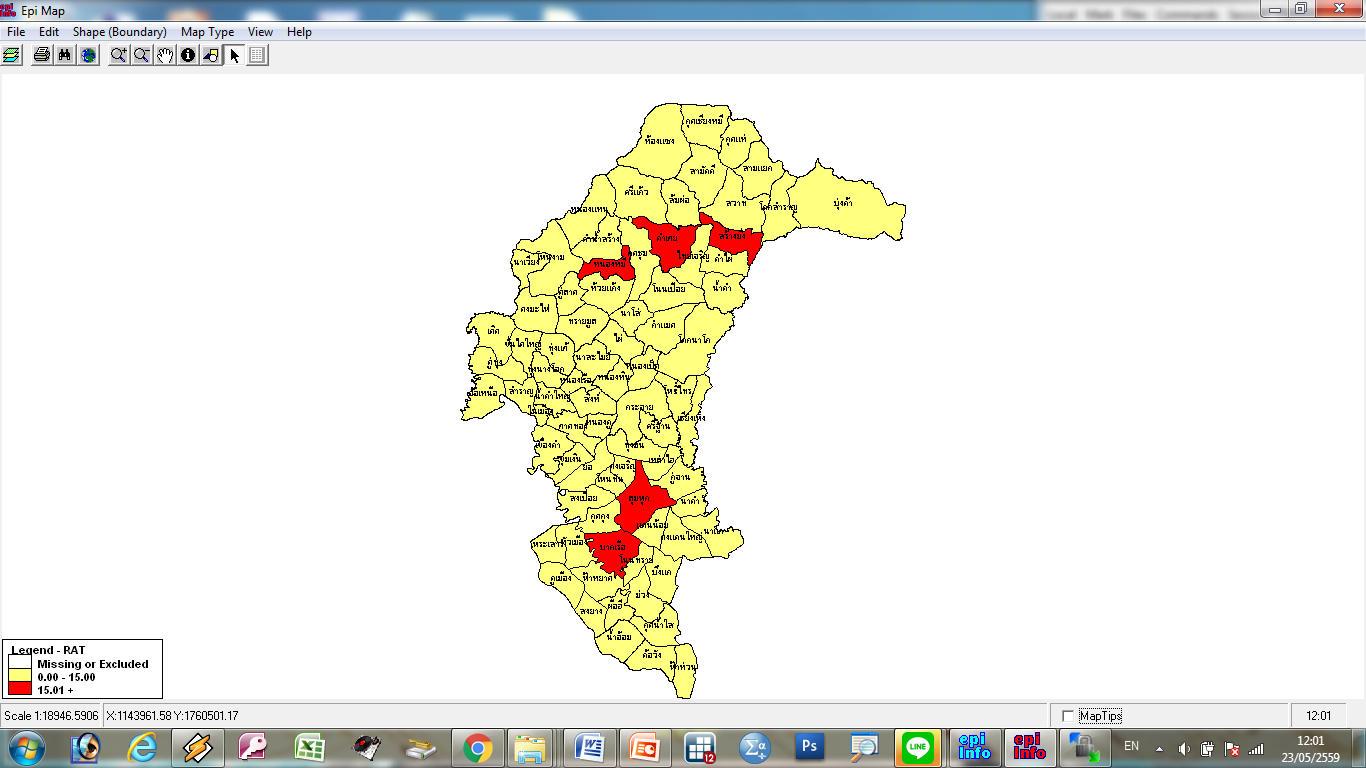 ปี 2559 พื้นที่ควบคุมโรคไม่ได้ 5 ตำบล ได้แก่
 1) ต.บากเรือ อ.มหาชนะชัย
 2) ต.หนองหมี อ.กุดชุม
 3) ต.ลุมพุก  อ.คำเขื่อนแก้ว
 4) ต.คำเตย อ.ไทยเจริญ
 5) ต.สร้างมิ่ง อ.เลิงนกทา
อัตราป่วยต่อแสนแยกรายอำเภอ
ที่มา : รง.506